Приветствие участников ежегодной научно-практической конференции студентов ФСПО - 2021
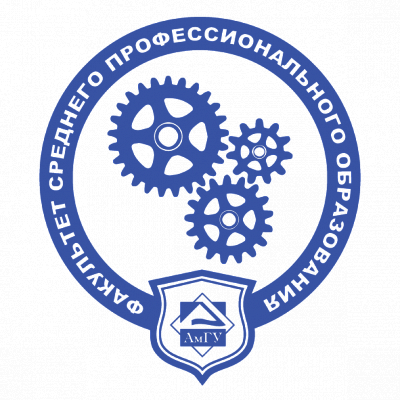 Факультет СПО
Наука  - фундамент развития государства
Поздравление Министра просвещения Российской Федерации Сергея Кравцова с Днём российской науки                                                                               05 февраля 2021
Уважаемые коллеги, все те, кто участвует в развитии российской науки: передаёт знания студентам, перенимает опыт у наставников, проводит исследования и эксперименты! Примите искренние поздравления с праздником, который напоминает нам о важности прогресса, инноваций для продолжения эволюционного пути человечества!
Приветственный адрес
Наука во все времена объединяла интеллектуалов, любознательных искателей, неутомимых исследователей, направляющих силы своего разума на поиски ответов на вопросы, которые меняют наше представление о мире.
Особенно отмечу тех, кто занимается развитием педагогической науки, открытия и достижения в которой позволяют нам применять более совершенные методики при подготовке учителей, создавать более качественные программы обучения и воспитания школьников, а также развивать российскую систему образования в целом.
Желаю вам увлечённых единомышленников рядом, успешных совместных проектов с партнёрскими командами, ярких открытий и достойного признания вашей научной работы!
                                                
                                                                      Министр  просвещения Сергей Кравцов
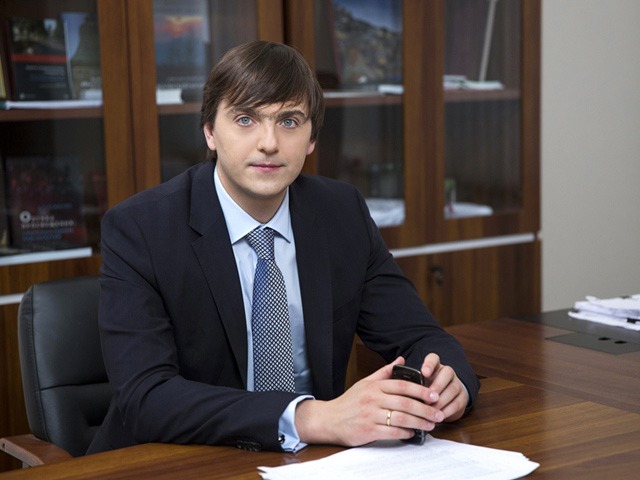 Разработка вакцины от covid-19
Рентгеновский диапазон изучения космоса
Историческое событие для астрофизики последних лет произошло в нынешнем году - российская космическая обсерватория "Спектр-РГ" впервые с рекордной четкостью осмотрела все небо в рентгеновском диапазоне. Первый обзор неба "Спектром-РГ" позволил построить карту, содержащую почти в 10 раз больше источников и в четыре раза более чувствительную, чем бывшая лучшей в мире до этого карта немецкой орбитальной обсерватории ROSAT, полученная в 1990 году.
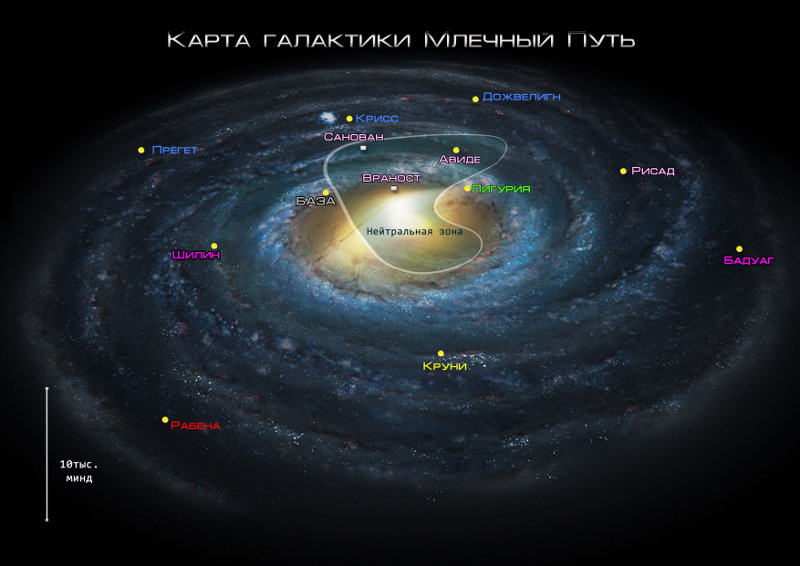 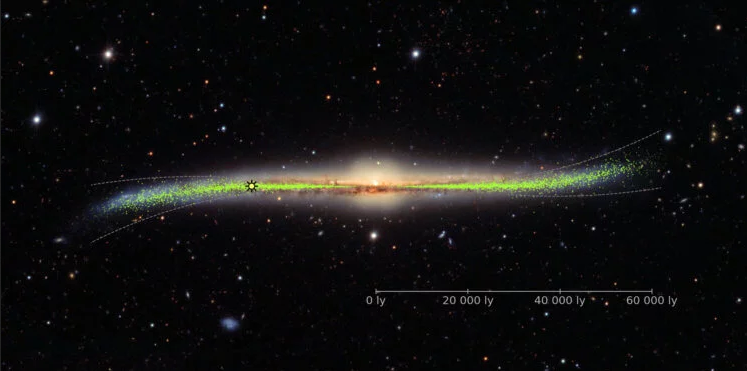 Создание карты Млечного Пути
Карта, созданная с помощью "Спектра-РГ", уже подарила ученым большой сюрприз: они обнаружили неизвестную ранее огромную округлую структуру ниже плоскости нашей галактики - Млечного Пути, занимающую существенную часть южного неба.
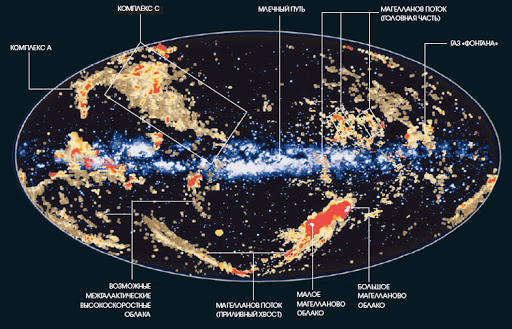 Следы ударных волн
Но взятые вместе северная и южная структуры на карте напоминают ореол в форме песочных часов, достаточно симметричный относительно центра Млечного Пути. Ученые полагают, что структуры  - след ударных волн после мощнейших выбросов энергии из центральной части галактики.
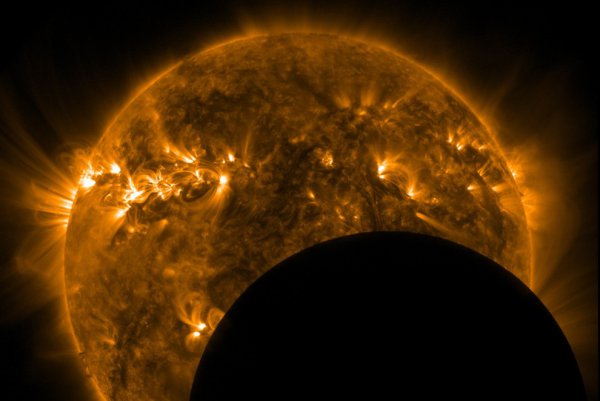 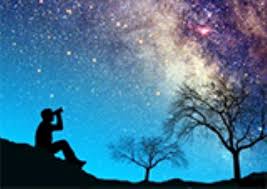 Термоядерное доказательство
Ученые Национального исследовательского центра "Курчатовский институт", Научно-исследовательского института ядерной физики МГУ имени Ломоносова, физического факультета МГУ, Национального исследовательского ядерного университета МИФИ и Объединенного института ядерных исследований в составе международной коллаборации "Борексино" зарегистрировали солнечные нейтрино – частицы, образующиеся на нашем светиле в процессе так называемого CNO-цикла, в котором углерод (C), азот (N) и кислород (O) превращаются друг в друга (отсюда и название цикла), "расходуя" на это водород и "производя" гелий.
Запуск уникального синхротрона
в подмосковной Дубне дали старт работе не имеющего аналогов в мире сверхпроводящего ускорителя – бустера, являющегося первым каскадом комплекса NICA – меганаучного проекта Объединенного института ядерных исследований.
Бустер будет ускорять пучки тяжелых ионов, а затем передавать их другому ускорителю - нуклотрону, который затем направит пучки в кольцо коллайдера NICA. Там они будут сталкиваться на околосветовых скоростях.
"Вещества жизни" на Земле…
Ученые Санкт-Петербургского государственного университета впервые обнаружили в горных породах бассейна Мертвого моря природные циклофосфаты — возможные предшественники фосфорсодержащих молекул, которые участвовали в формировании первичной жизни на Земле.
Фосфор — один из важнейших химических элементов, из которых строятся живые организмы: он входит в состав нуклеиновых кислот, белков, клеточных мембран.
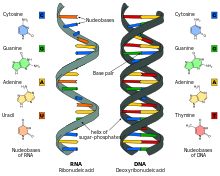 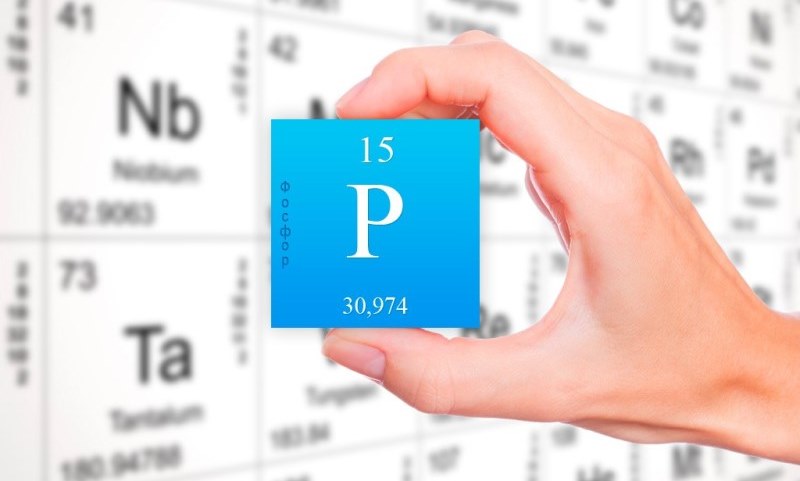 …и на Марсе
А сотрудники факультета почвоведения МГУ впервые нашли условия, при которых микробы могли бы выжить на поверхности Марса.
Авторы работы исходили из того, что одним из главных барьеров для развития земных микроорганизмов в условиях больших перепадов температур на Марсе является дефицит жидкой воды.
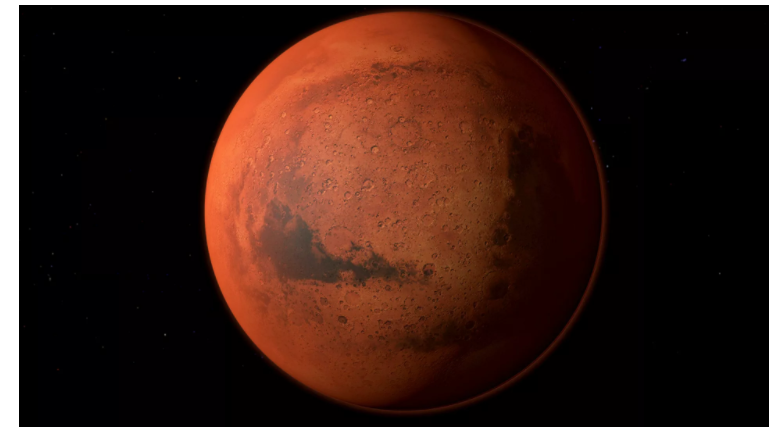